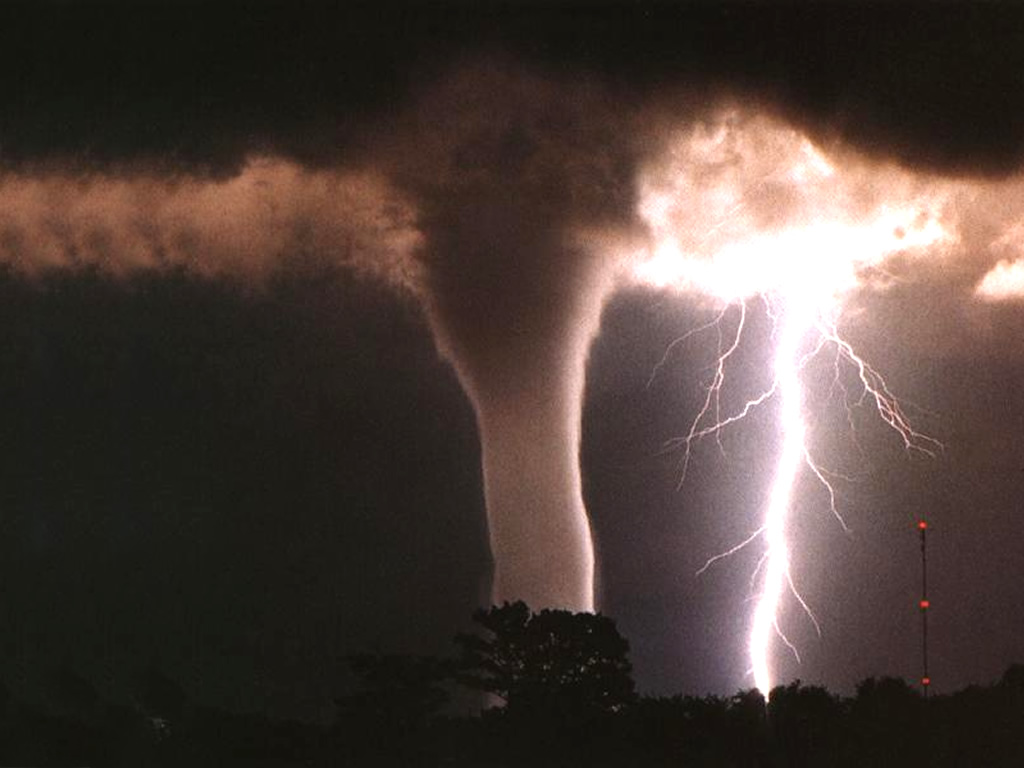 Weather and Climate
By: Noah .L and Jazlyn
Tropical Climate Zone
This zone is very hot and humid. It has a lot of tropical forests because it rains every day. It has hot winters and hot summers with temperatures between 80 and 90 degrees.
Temperate Climate Zone
This zone has cold winters and hot summers. It also  has plants and nice surrounding with  lakes, ponds, and beautiful beaches. This climate has  fair weather.
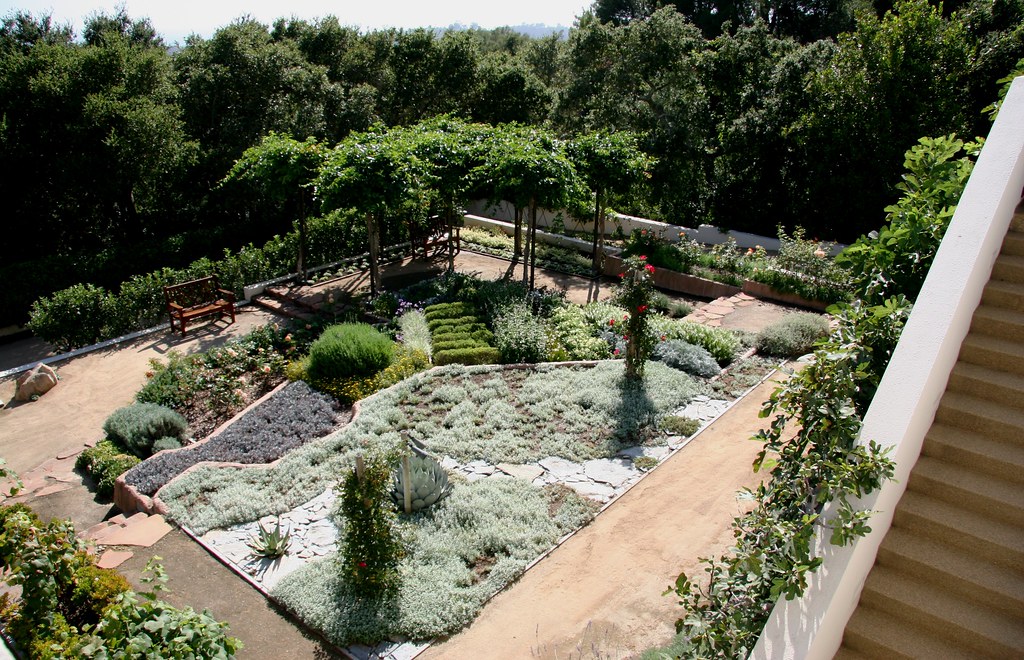 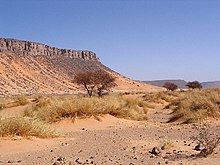 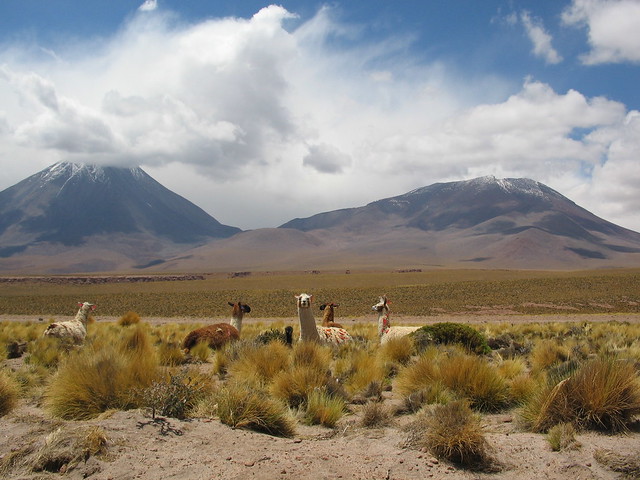 Desert Climate Zone
This zone is always hot in the year. The zone always has hot days and cool nights.
This Photo by Unknown author is licensed under CC BY-SA.
This Photo by Unknown author is licensed under CC BY-SA.
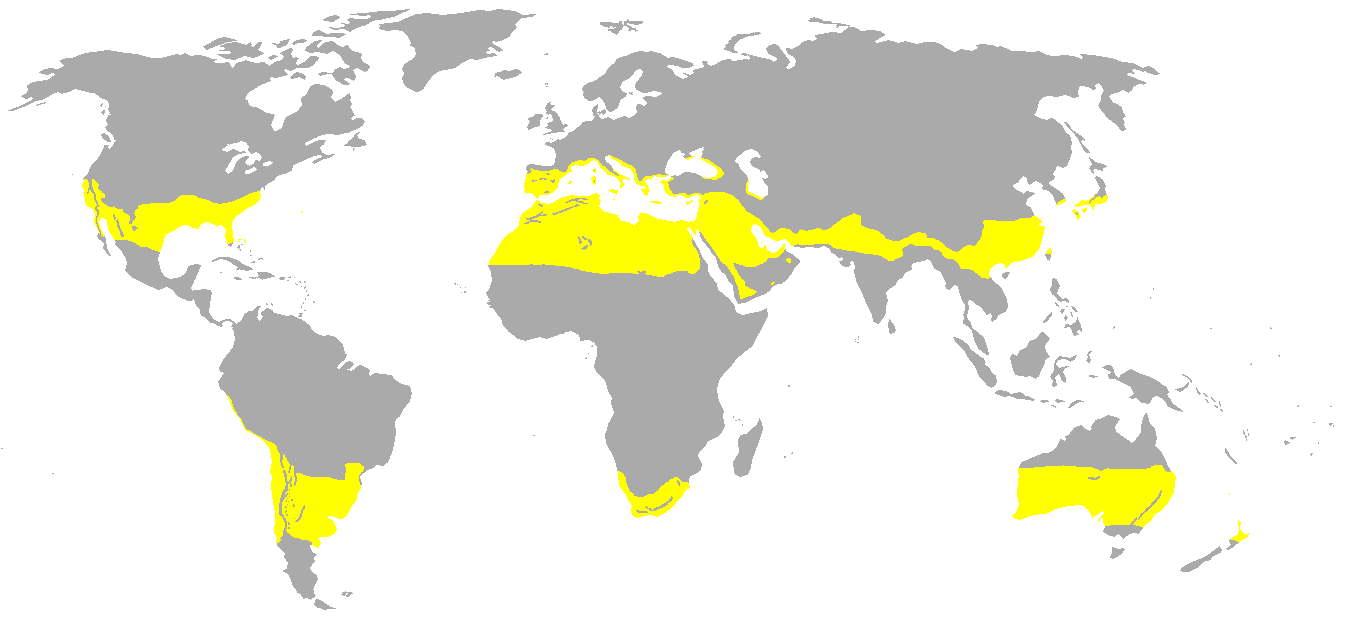 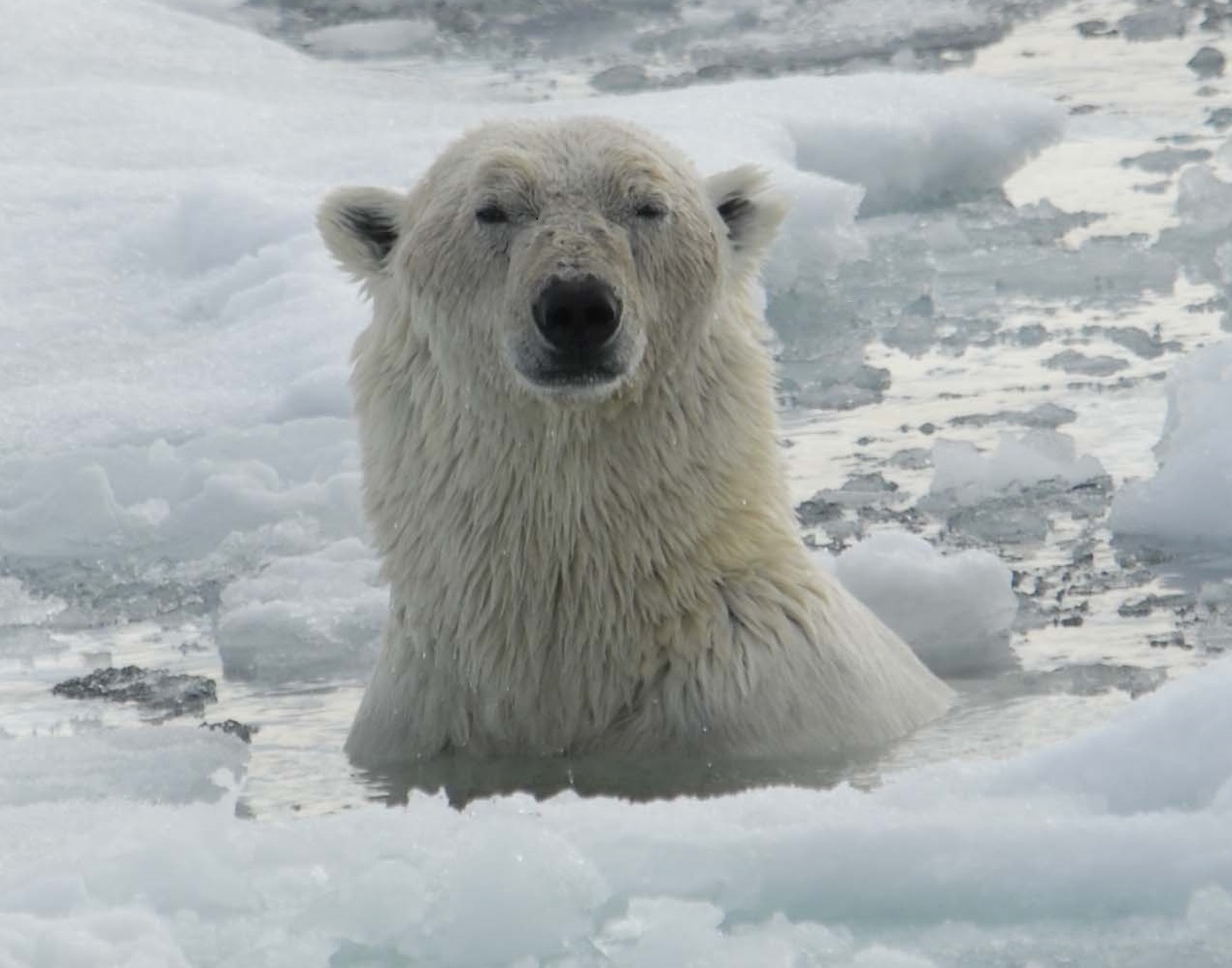 Polar Climate Zone
This cold freezing climate is called the polar zone. This  zone is cold all year long. There is only 4 months of sun!! The polar is located in Antarctica, and at  top of the earth.
This Photo by Unknown author is licensed under CC BY.
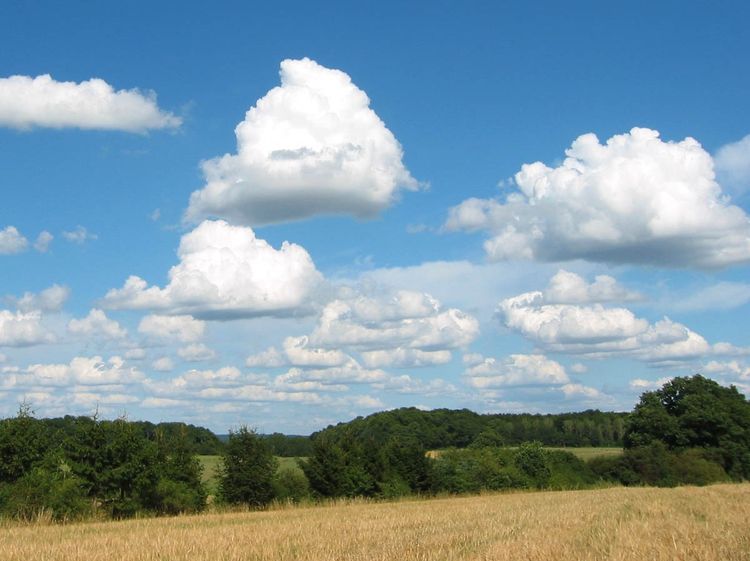 Cumulus clouds are puffy nice clouds. These clouds are the kings of nice weather. They are also the kings of the great builds, like from animals and other things.
Cumulus Clouds
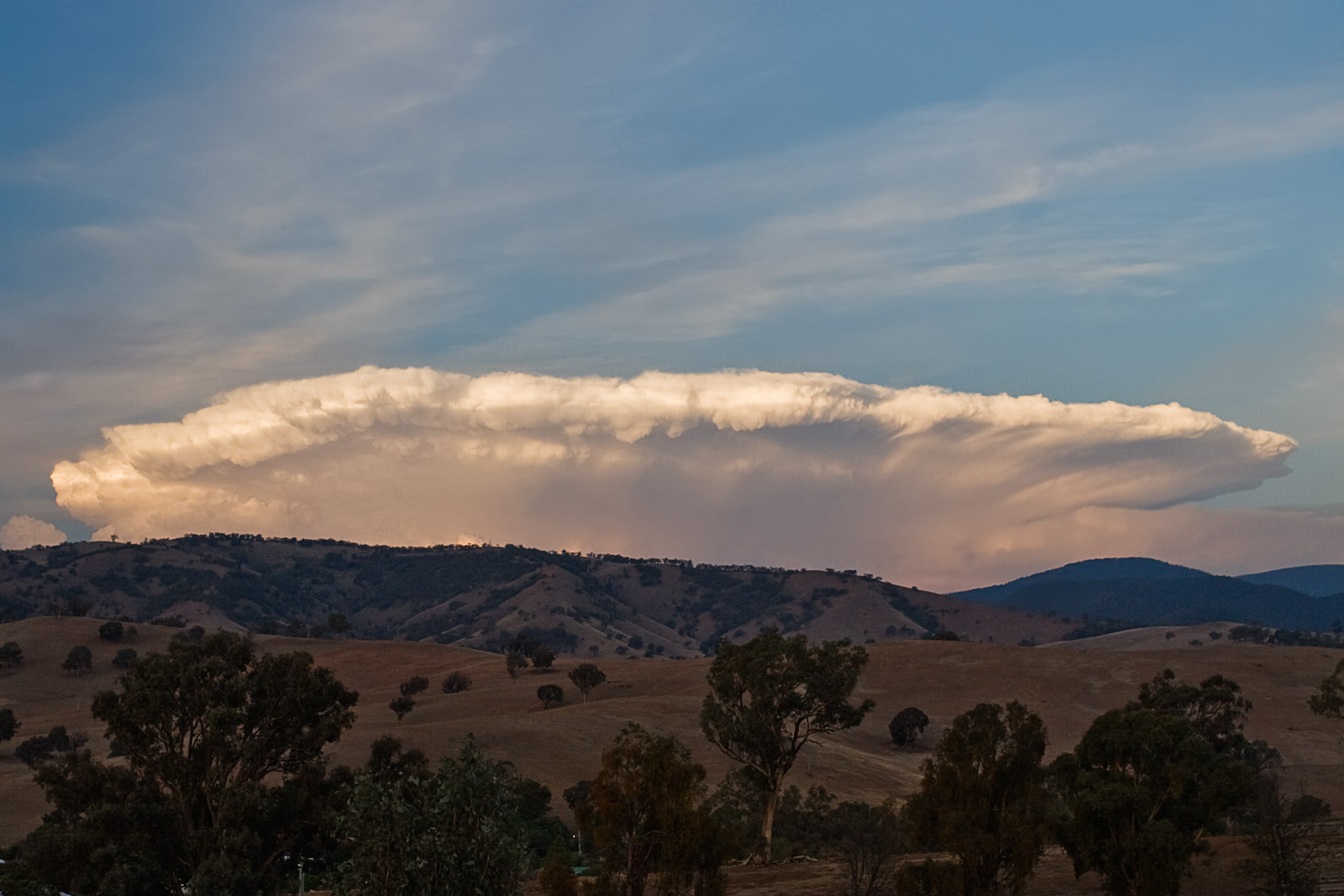 Cumulonimbus Clouds
These clouds are thunder clouds. They may look friendly, but they are not. If you  see a  tall big puffy cloud go inside if it's coming your  way. They are storm clouds but last only less than an hour.
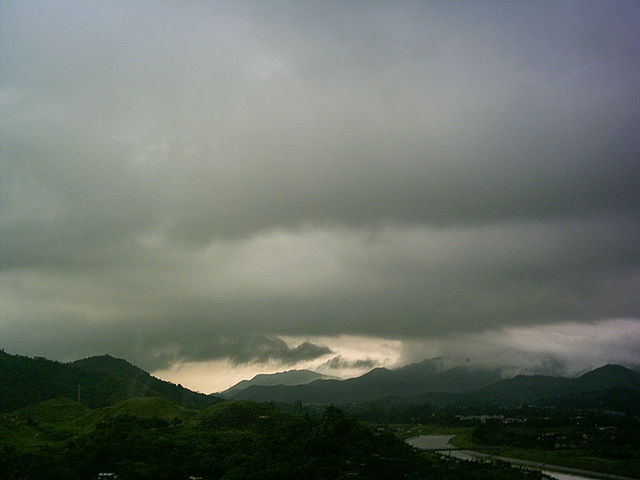 Stratus Clouds
Do you  see a white thin  blanket over the sky? This cloud is a stratus cloud . This cloud does no harm, no rain, and no damage. These clouds have fair weather and fair color. You could play outside with this cloud.
Stratonimbus Cloud
Does this cloud look dark grey? Is this cloud long and thick. Does this look like a  grey blanket over the sky?   Well this is a lasting storm cloud. It could last all day. This cloud would bring thunder and lightning for about 5-9 hours.
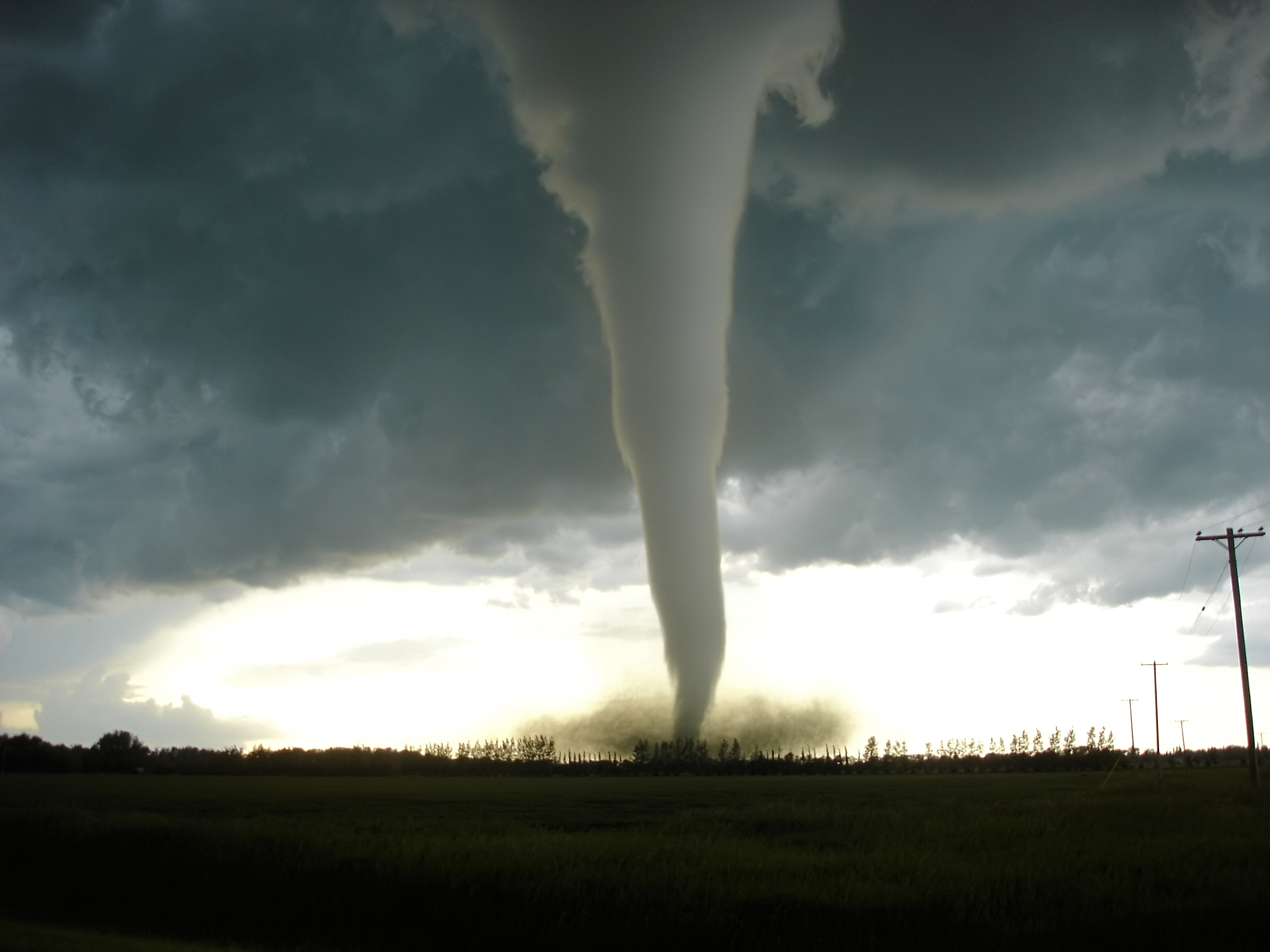 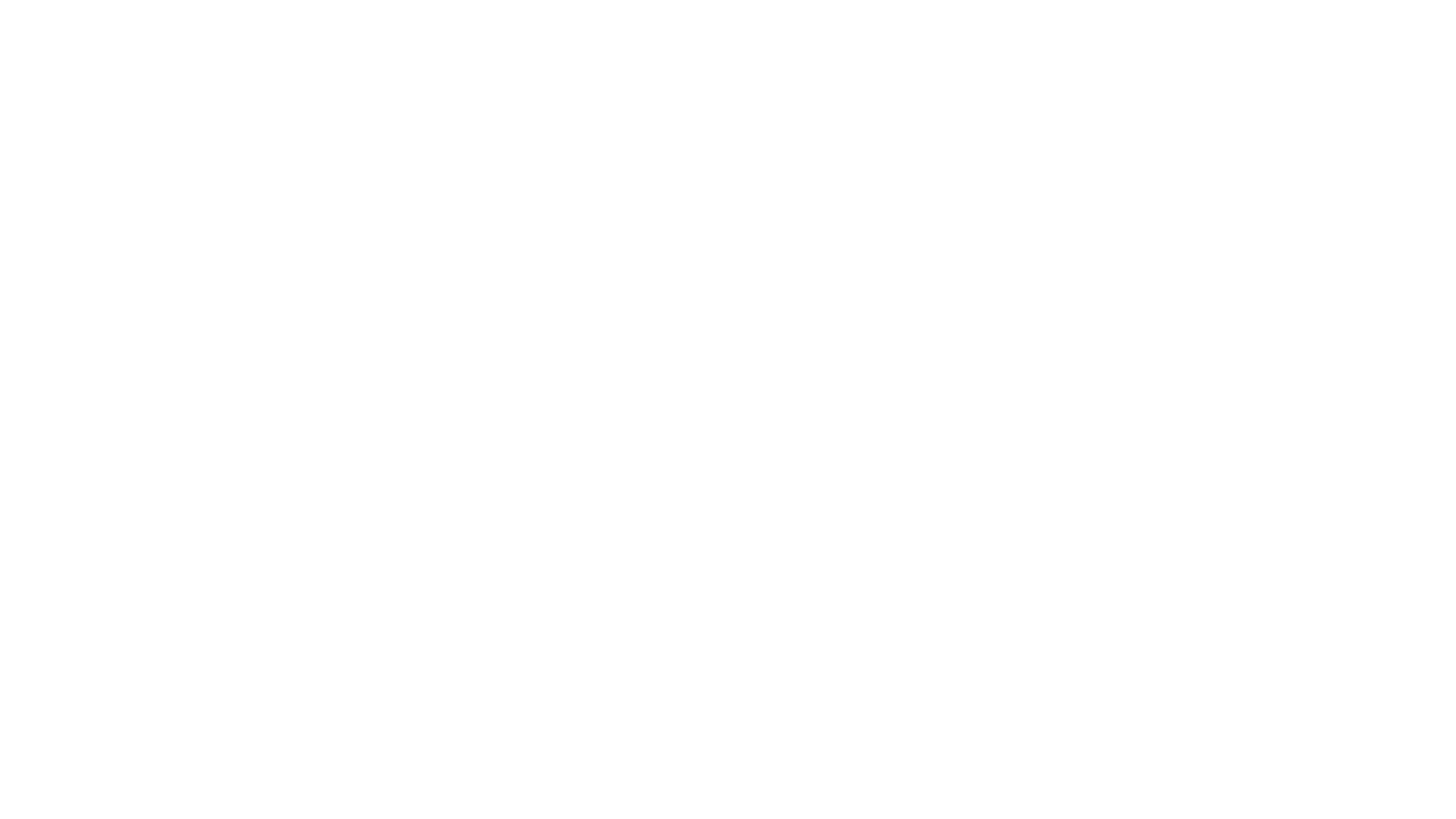 Extreme Weather - Tornado
This spinning monster as you can see is a giant spinning tornado. Get into a basement as fast as you can. This tornado you can see sucks up everything in its path. It makes it spin around. Tornadoes cause harm, damage,  pain and death. Don’t go close to a tornado. Here are some steps to help you
1. If you see a big storm, go inside to a safe place. The storm will most likely be a tornado.
2. If you see a funnel coming from a cloud go to a safe place.
3. The tornado will form, so find a safe or a closet that’s tornado proof or a basement.
4. Wait until the tornado ends, then try to fix your house so it is perfect again.
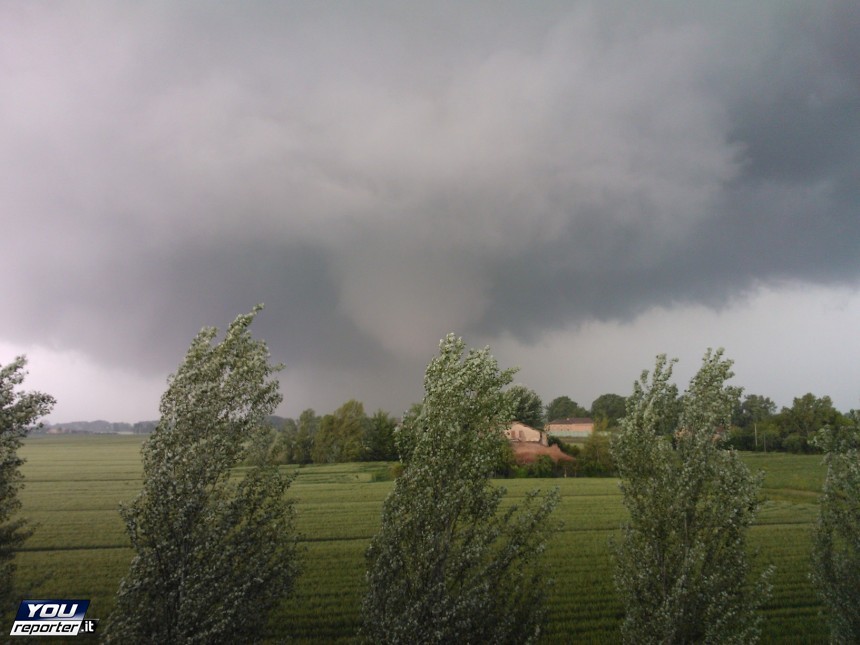 This Photo by Unknown author is licensed under CC BY-SA.
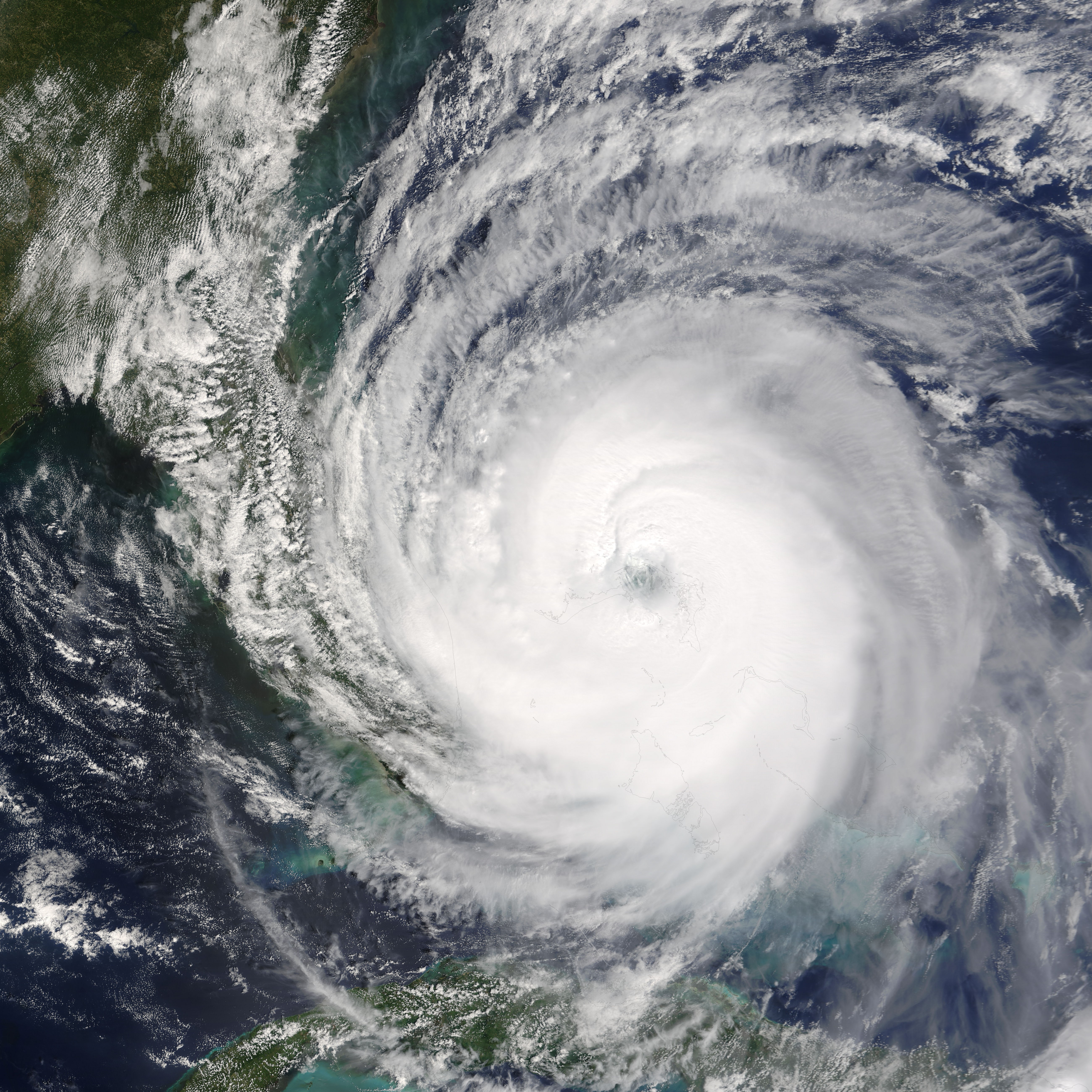 A hurricane is a big storm that starts from the ocean. This storm is very dangerous.  During the storm it could destroy and damage the states.
Extreme Weather - Hurricane
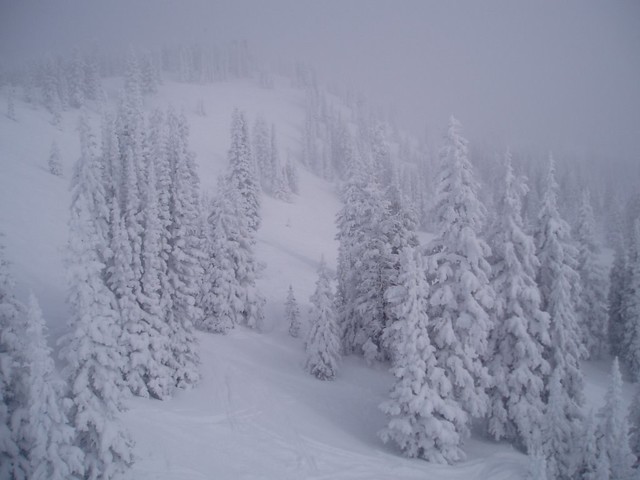 Extreme weather   Blizzard
Blizzards are huge snow storms that happen in the arctic and the polar climate. A single snowstorm can move over 35 mph!! Sometimes a blizzard is 20 degrees below zero, or even colder!!! A terrifying snowstorm can sweep or even throw you.
Extreme weather-tsunami
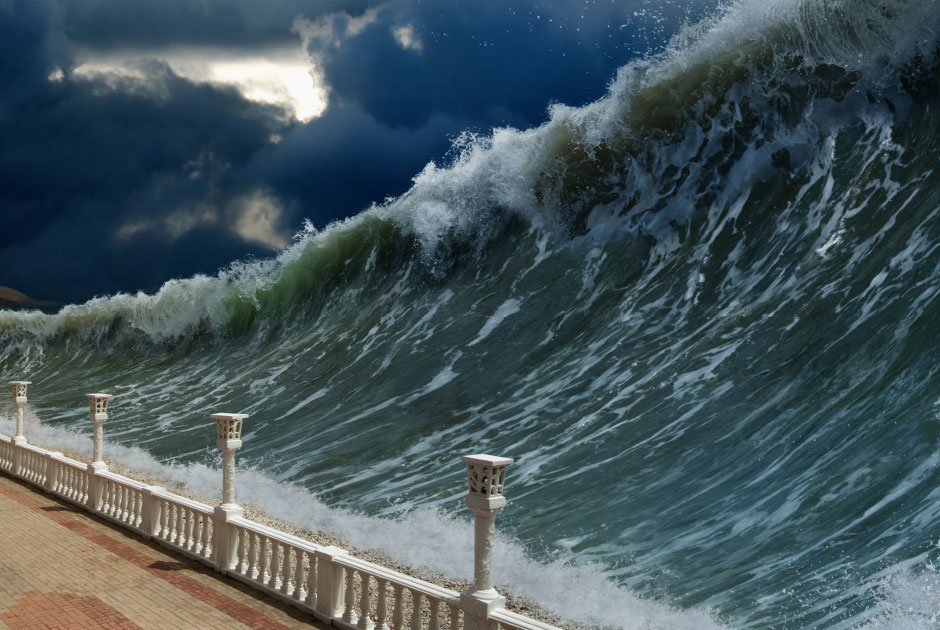 A tsunami can be small but still do a lot of damage. This big wave can reach as tall as the Statue of Liberty. And this storm can be as low as your  knees.  The biggest storm almost killed over 100,000 people. Then the wave turns slides over a giant rock and forms even bigger until it sweeps over the rock and heads toward the city. People spend over 1 billion dollars of damage to fix. The wave sometimes goes over 50 mph. That’s faster that 2 black bears could run. It could even kill ocean animals from washing them on to shore or kill land animals from drowning.
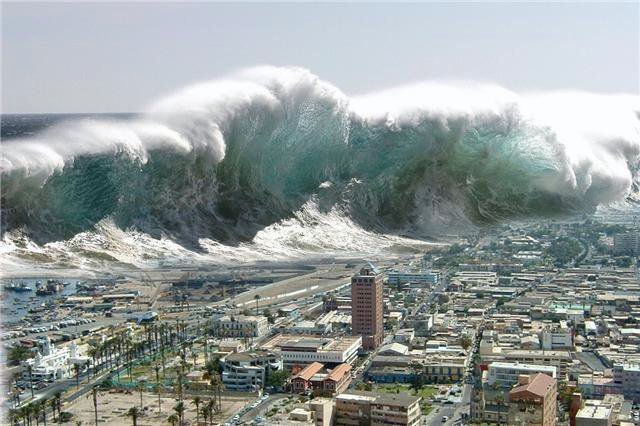 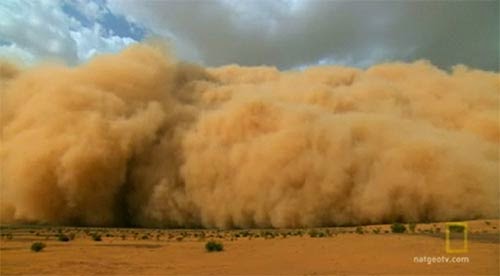 Extreme Weather  Sandstorms
A sandstorm is a terrifying horrible storm. It kills humans, animals and knock down buildings. Everyone who gets into a sandstorm get hurt badly  most people die. But why does this storm happen? Well, a sandstorm forms in desert. This is very rare but if wind going so fast it picks up sand and forms a sand storm. Then the wind picks it up again and the sand starts to form a sandstorm. The wide sand starts the follow the wind until the wind stops and the dust storm falls in a specific place.